Инновационность
структуры  и  содержания 
ФГОС  второго  поколения
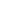 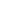 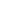 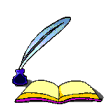 Яковлева Инна Игоревна учитель начальных классов МОУ СОШ "Веста" 
г. Черноголовка
1
Человек ХХI века
Ориентированность на знания и использование       
                                                новых технологий.
Активное стремление расширить жизненный  
                                                              горизонт.
Установка на рациональное использование сво-его времени и проектирование своего будущего
Активное финансовое поведение.
Здоровый и безопасный образ жизни.
Эффективное социальное сотрудничество в  
                                        условиях глобализации.
Яковлева Инна Игоревна учитель начальных классов МОУ СОШ "Веста"  г. Черноголовка
2
2
2
2
ПРИЧИНЫ создания новых стандартов
общественно – 
политическая
современные запросы
в сфере образования 
со стороны 
личности, семьи, 
общества, государства.
научно-методическая
проблемы конкретного содержания общего среднего образования.
Яковлева Инна Игоревна учитель начальных классов МОУ СОШ "Веста"  г. Черноголовка
3
НОВЫЕ 
ЦЕЛИ 
ОБРАЗОВАНИЯ
НОВЫЕ 
СРЕДСТВА
ОБУЧЕНИЯ
НОВОЕ 
СОДЕРЖАНИЕ 
ОБРАЗОВАНИЯ
ФГОС
НОВЫЕ 
ТЕХНОЛОГИИ 
ОБУЧЕНИЯ
НОВЫЕ 
ТРЕБОВАНИЯ 
К ПОДГОТОВКЕ 
УЧИТЕЛЯ
НОВОЕ 
ЦЕЛЕПОЛАГАНИЕ 
ДЛЯ УЧАЩИХСЯ
И УЧИТЕЛЕЙ
Яковлева Инна Игоревна учитель начальных классов МОУ СОШ "Веста"  г. Черноголовка
4
ИНТЕРАКТИВНОСТЬ
ДИСТАНЦИОННОСТЬ
МОБИЛЬНОСТЬ
СВОБОДНЫЙ
ДОСТУП
К
РАЗНООБРАЗНЫМ
ИНФОРМАЦИОННЫМ
РЕСУРСАМ
СТРЕМИТЕЛЬНЫЙ РОСТ
ИНФОРМАЦИОННО-
РЕСУРСНОЙ
БАЗЫ
технологии
ВОЗМОЖНОСТЬ
ФОРМИРОВАНИЯ
СОЦИАЛЬНЫХ
ОБРАЗОВАТЕЛЬНЫХ
СЕТЕЙ 
И
ОБРАЗОВАТЕЛЬНЫХ
СООБЩЕСТВ
ВОЗМОЖНОСТЬ
МОДЕЛИРОВАНИЯ 
И 
АНИМИРОВАНИЯ
РАЗЛИЧНЫХ
ПРОЦЕССОВ И ЯВЛЕНИЙ
Яковлева Инна Игоревна учитель начальных классов МОУ СОШ "Веста"  г. Черноголовка
5
НОВЫЕ ЦЕЛИ образования ФОРМИРУЮТСЯ:
ОБЩЕСТВЕННЫМ  ДОГОВОРОМ
НОВЫМИ
ТЕХНОЛОГИЯМИ
НОВЫЕ 
ОБРАЗОВАТЕЛЬНЫЕ ЗАПРОСЫ


ГОСУДАРСТВА
ШИРОКОЕ ВНЕДРЕНИЕ
 








ВО ВСЕ СФЕРЫ ЖИЗНИ
СЕМЬЯ
Личностная успешность
Социальная успешность
Профессиональная 
успешность
ОБЩЕСТВО
Безопасность и здоровье
Свобода и ответственность
Социальная справедливость
Благосостояние
ГОСУДАРСТВО
Национальное единство
Безопасность 
Развитие человеческого потенциала
Конкурентоспособность
Яковлева Инна Игоревна учитель начальных классов МОУ СОШ "Веста"  г. Черноголовка
6
ЦЕЛИ            =
образования
РЕЗУЛЬТАТЫ
развития
личности ребенка
сохранение здоровья

эмоционально-чувственная сфера

социально-личностная адаптация

интеллект
Яковлева Инна Игоревна учитель начальных классов МОУ СОШ "Веста"  г. Черноголовка
7
Требования 
к 
результатам 
освоения ООП
СТАНДАРТЫ
=  3Т + С
Требования 
к
структуре
 
ООП
Требования 
к 
условиям 
реализации 
ООП
Система 
оценивания 
результатов достижения 
освоения ООП
Яковлева Инна Игоревна учитель начальных классов МОУ СОШ "Веста"  г. Черноголовка
8
1
Требования к результатам  освоения ООП
личностные
 
 готовность и способ-   
       ность обучающихся к 
           саморазвитию;

 сформированность             
           мотивации 
     к обучению и познанию;

 ценностно-смысловые
       установки обучающихся;
 
 социальные компетенции

 личностные качества
мета-предметные

освоенные 
при изучении нескольких 
или всех предметов:
 межпредметные понятия;
  универсальные учебные  
                действия: 

              коммуникативные,
         применимые как в рамках 
образовательного процесса, так и
 в реальных жизненных ситуациях
предметные



 усвоение
конкретных элементов 
социального опыта, изучаемого в рамках отдельных учебных предметов
Личностные и метапредметные
                         результаты обучения 
                   достигаются через освоение 
всех предметов и внеклассную работу.
Яковлева Инна Игоревна учитель начальных классов МОУ СОШ "Веста"  г. Черноголовка
9
РЕЗУЛЬТАТЫ, которые …
не
 подлежат 
итоговой аттестации

      ценностные 
     ориентации выпускника:
          - религиозные, 
          - эстетические взгляды,
          - политические предпочтения              

характеристика 
     социальных чувств:     
          - патриотизм,
          - толерантность, 
          - гуманизм, …
индивидуальные 
    психологические
    характеристики личности.
подлежат 
проверке и аттестации
научные знания и представления о природе, обществе, человеке, знаковых и информационных системах;
умения учебно- познавательной, исследовательской, практической деятельности, обобщенные способы деятельности;
коммуникативные и информацион-ные умения;
умение оценивать объекты окружа-ющей действительности с определенных позиций;
способность к контролю и само-контролю;
способность к творческому решению учебных и практических задач.
Яковлева Инна Игоревна учитель начальных классов МОУ СОШ "Веста"  г. Черноголовка
10
2
Требования к структуре ООП 
фиксируют
соотношение  частей
 ООП
 (80%/20%)
организацию внеурочной деятельности
содержание каждого 
из разделов
ООП
минимальное и
максимальное
количество 
уч. часов за 4 г.
количество
и наименование разделов ООП
другие 
материалы
ядро
содержания 
образования
программы
внеурочной деятельности
БОП
программы
развития  УУД
модели
оценивания
примерные
учебные
программы
программы
воспитания
и 
социализации
Яковлева Инна Игоревна учитель начальных классов МОУ СОШ "Веста"  г. Черноголовка
11
Фундаментальное ядро ФИКСИРУЕТ
УНИВЕРСАЛЬНЫЕ 
УЧЕБНЫЕ ДЕЙСТВИЯ


КОММУНИКАТИВНЫЕ; 
КОНКРЕТНЫЕ 
СПОСОБЫ ПРЕОБРАЗОВАНИЯ 
УЧЕБНОГО МАТЕРИАЛА.
ОСНОВОПОЛАГАЮЩИЕ
ЭЛЕМЕНТЫ 
НАУЧНЫХ ЗНАНИЙ
БАЗОВЫЕ 
НАЦИОНАЛЬНЫЕ ЦЕННОСТИ,

ОПРЕДЕЛЯЮЩИЕ

САМОСОЗНАНИЕ РОССИЙСКОГО НАРОДА;
ПРИОРИТЕТЫ ОБЩЕСТВЕННОГО И ЛИЧНОСТНОГО РАЗВИТИЯ; 
ХАРАКТЕР ОТНОШЕНИЯ К СЕМЬЕ, ОБЩЕСТВУ, ГОСУДАРСТВУ;
 ТРУДУ;
 СМЫСЛ ЧЕЛОВЕЧЕСКОЙ ЖИЗНИ.
Яковлева Инна Игоревна учитель начальных классов МОУ СОШ "Веста"  г. Черноголовка
12
Школа
личностно - Ориентированная
основа 
образовательного процесса-
системно – деятельностный 
подход  (формирование УУД)
методы образования
- проблемный; 
- поисково-исследовательский; 
- метод проектов; 
- эксперимент
результат = 
знания + умение 
применять 
их в повседневной жизни
характер
обучения
демократический, 
поисково-исследовательский
ученик
субъект учебного процесса, т.е. самостоятельно …
- … ставит перед собой цели, осознает их; 
- … предполагает возможные пути решения учебной задачи;
- … владеет приемами решения нестандартных задач; 
- … любую задачу может решить творчески;
… осуществляет самоконтроль и самооценку.
отбор и построение
                                   содержания 
          НЕ должно быть:
- архаичного
- малозначительного
- чрезмерно детализированного материала;
- понятий и идей, смысл которых не может быть 
достаточно популярно и полно раскрыт школьнику.
учитель 
1) «Косвенный» руководитель процесса обучения: 
   - предоставляет ученику свободу в выборе способа, средства и даже вида деятельности; 
   - предоставляет учащемуся  возможность строить предположения, гипотезы, обсуждать различные точки зрения; 
   - охраняет право учащегося на ошибку, особое мнение, на инициативу и самостоятельность; 
   - побуждает к самоконтролю и оценке не только результата, но, главное, - процесса своей деятельности. 

2) «Ведущий» дидактического процесса.
Яковлева Инна Игоревна учитель начальных классов МОУ СОШ "Веста"  г. Черноголовка
13
3
Требования к условиям реализации ООП
кадровые
укомплектованность, 
уровень квалификации, 
аттестация, 
повышение квалификации 
     и переподготовка
финансовые 
нормативно- подушевое финансирование; 
новая система оплаты труда
материально-технические
 требования к информационной среде 
образовательного учреждения
информационные 
и
учебно-методические 
учебники, 
электронные образовательные ресурсы, 
учебные пособия
Яковлева Инна Игоревна учитель начальных классов МОУ СОШ "Веста"  г. Черноголовка
14
портрет ВЫПУСКНИКА начальной школы
Любознательный,  интересующийся, активно  
                                                      познающий мир.
 Владеющий основами умения учиться.
 Любящий родной край и свою страну.
 Уважающий и принимающий ценности семьи и  
                                                               общества.
 Готовый самостоятельно действовать и отвечать 
                за свои поступки перед семьей и школой.
 Доброжелательный, умеющий слушать и 
                                                  слышать партнера. 
 Умеющий высказать свое мнение.
 Выполняющий правила здорового и безопасного 
                    образа жизни для себя и окружающих.
Яковлева Инна Игоревна учитель начальных классов МОУ СОШ "Веста"  г. Черноголовка
15